5th CAPCDR International Conference on 
Post-COVID-19 Paradigm Shift in Social Science, Technology and Public Health 
November 23-25, 2022.
Footprints of Post-Covid Sequelae, Pros-Cons and Communal Impressions
Yatreek G Bhagat 
(Assistant Professor)
S.S.Jaiswal College Arjuni/Morgaon, Dist Gondia (MS). 441701.
Mob.No – 9021973552
Email - ygb008@gmail.com
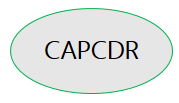 (ISNI: 0000000505092482)
Content
Economical
Educational
Social
Mental
Physical
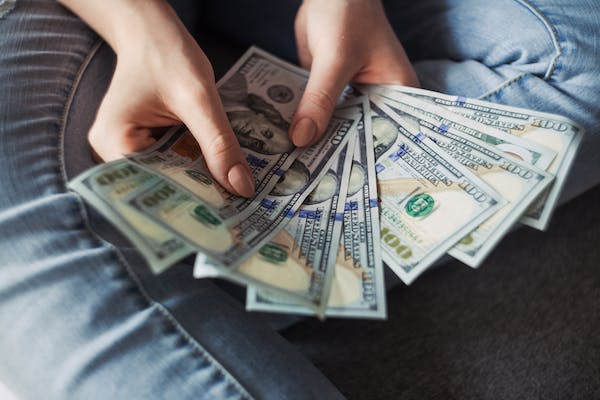 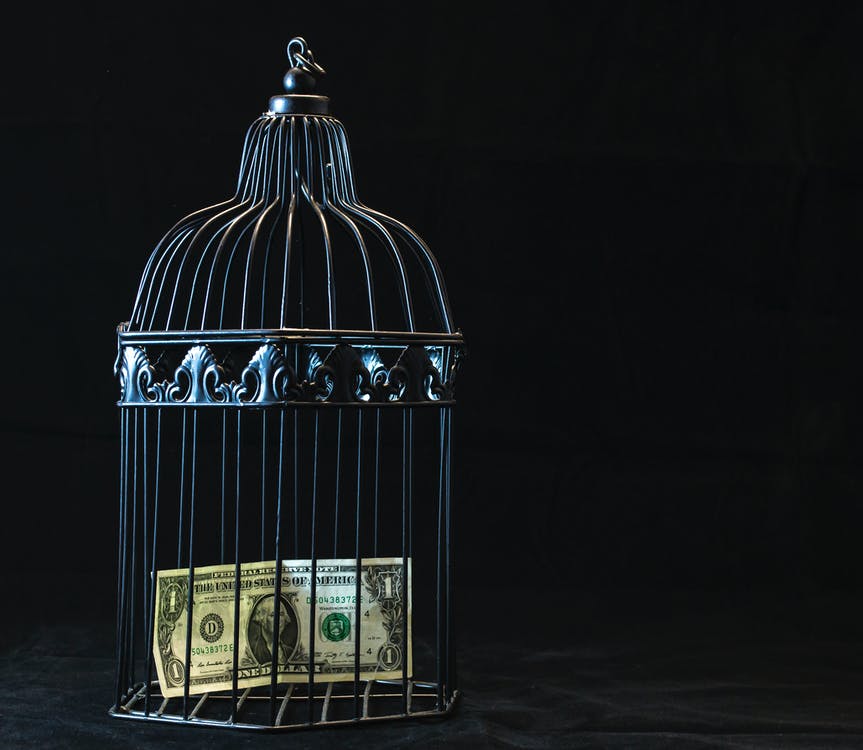 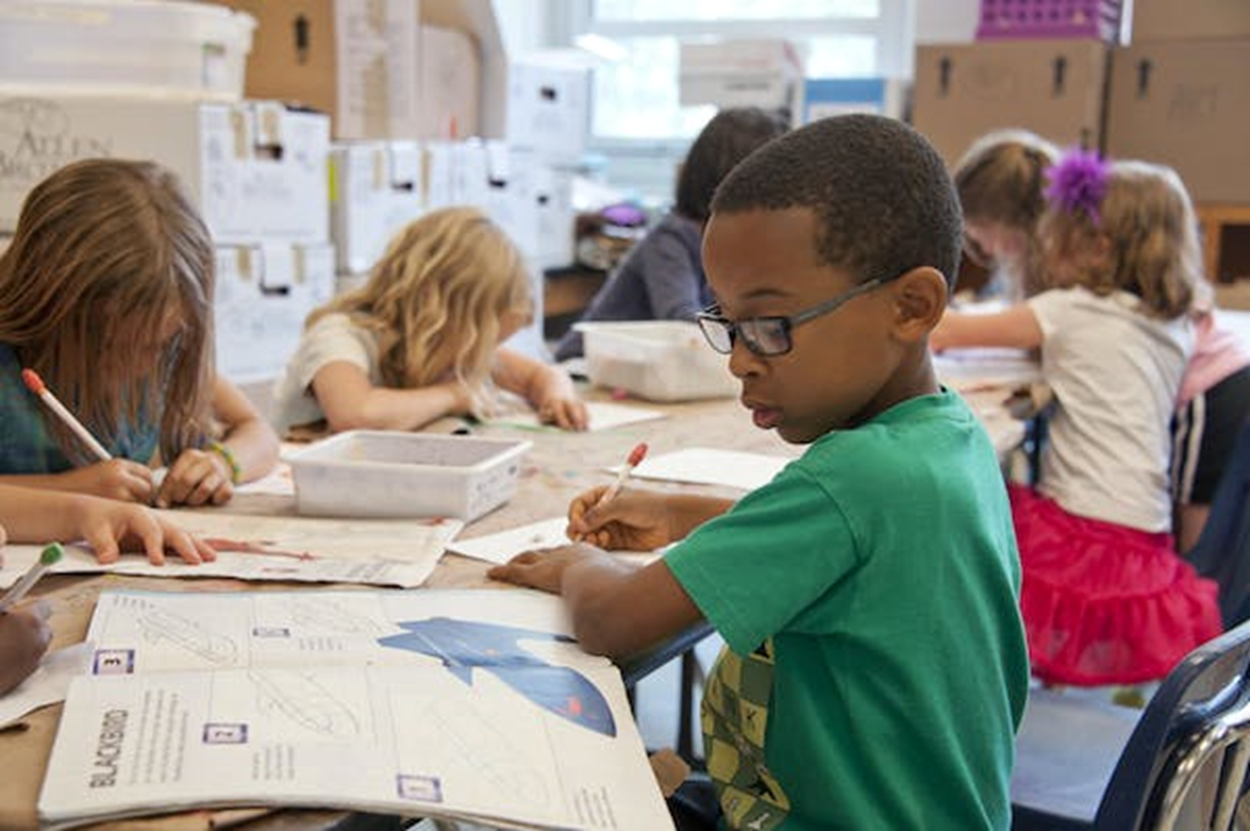 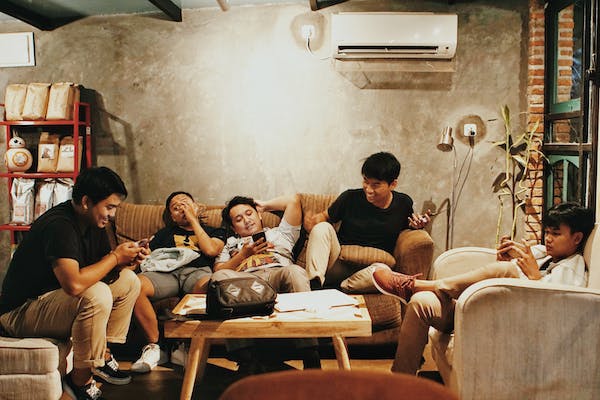 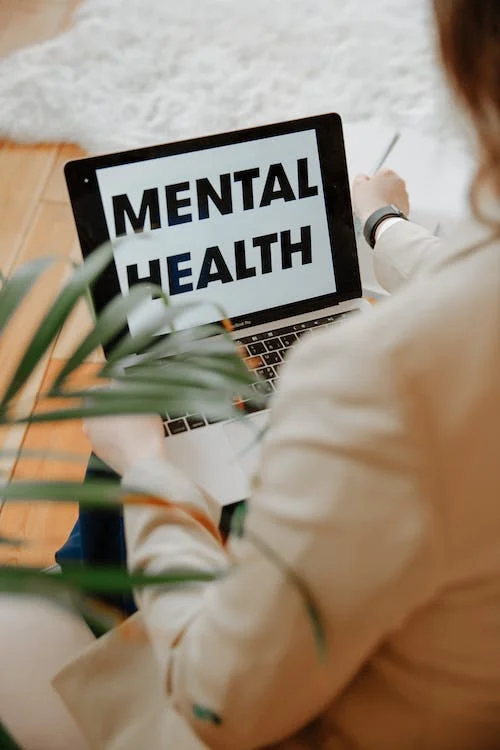 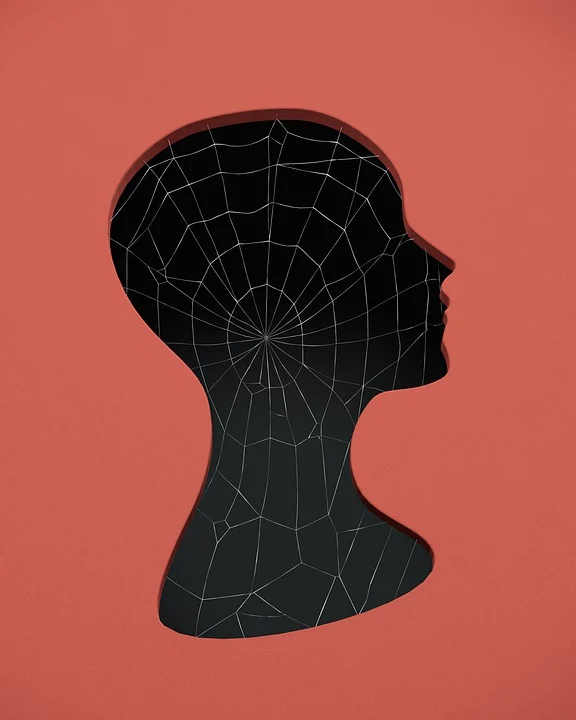 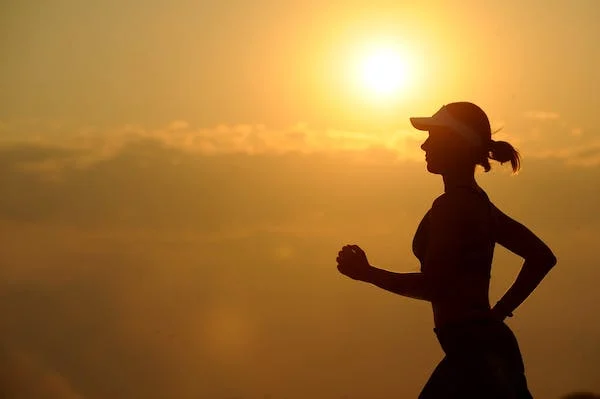